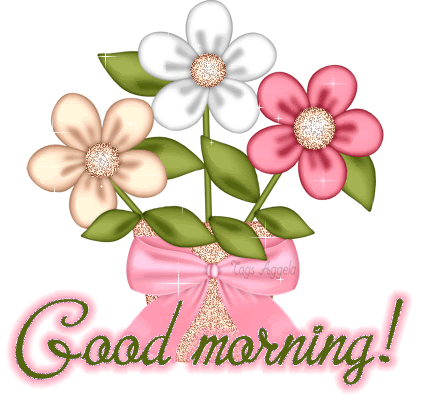 Lesson 11-1
স্বাগতম
1
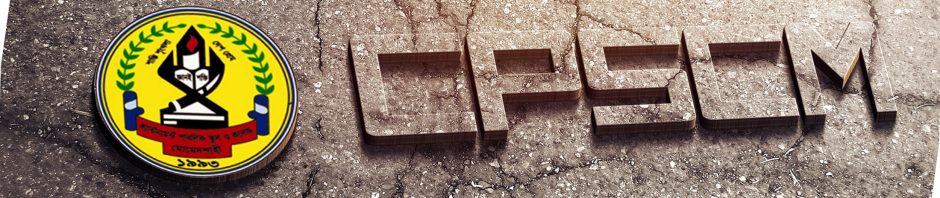 li
Prepared by :
Cantonment Public School and College,Momenshahi.
এরা কোন বয়সের ছেলে মেয়ে
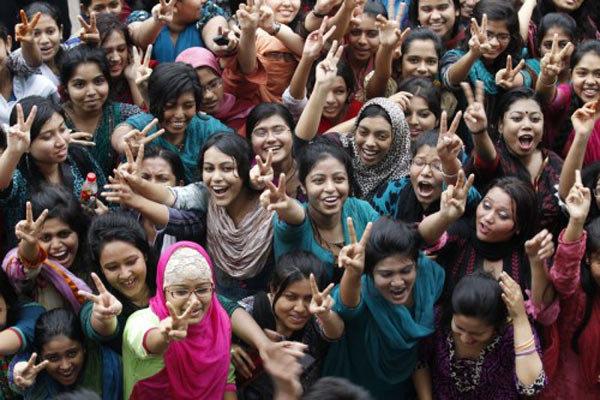 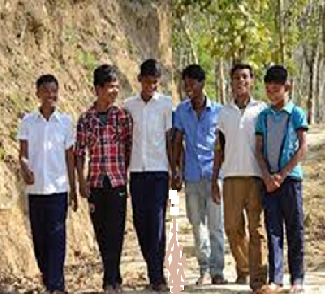 আজকের পাঠ…
 কৈশোরকালীন 
  পুষ্টির চাহিদা
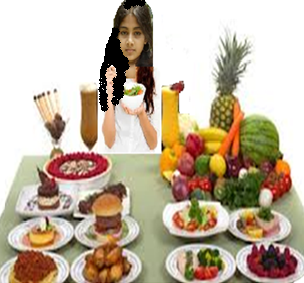 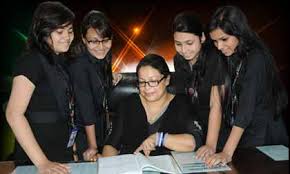 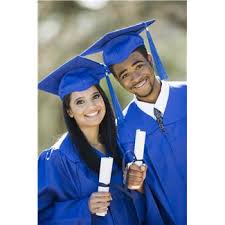 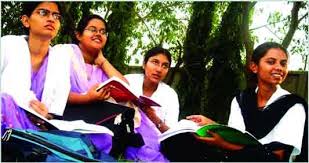 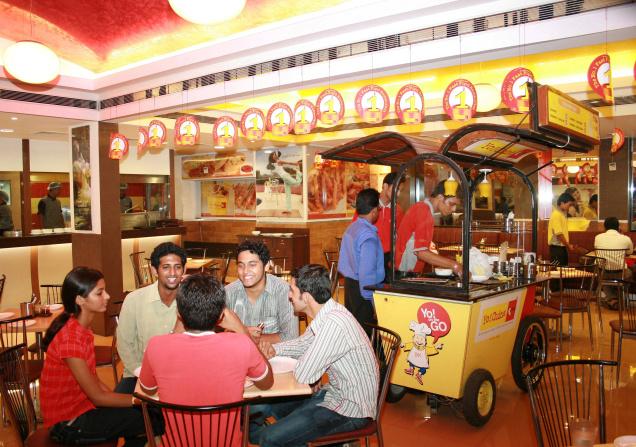 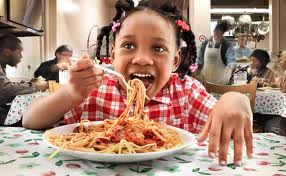 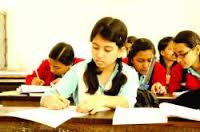 কৈশোরকালীন
3
এ পাঠ থেকে শিক্ষার্থীরা…
শিখনফল
১। কৈশোরকালীন খাদ্য উপাদানের প্রয়োজনীয়তা বলতে পারবে
২। কৈশোরকালে মেয়েদের পুষ্টি উপাদানের চাহিদা বৃদ্ধির কারণ ব্যাখ্যা করতে পারবে
৩। কৈশোরকালে প্রয়োজনীয় পুষ্টিসমৃদ্ধ খাদ্যের তালিকা তৈরি করতে পারবে।
4
খাদ্যশক্তি
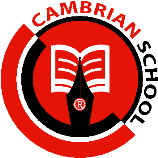 ৯ বছরের ছেলে মেয়েদের  শক্তির চাহিদা একই রকম থাকে।তবে
 ১০ বছর বয়স থেকে  তাদের মধ্যে শারীরিক পরিবর্তন ও খাদ্যশক্তির চাহিদার মধ্যে পার্থক্য দেখা যায়। কারণ----
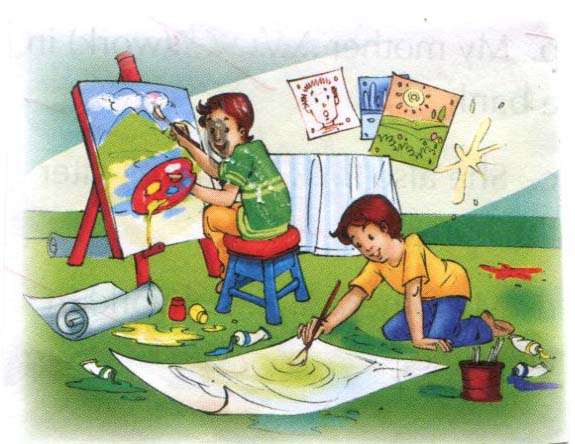 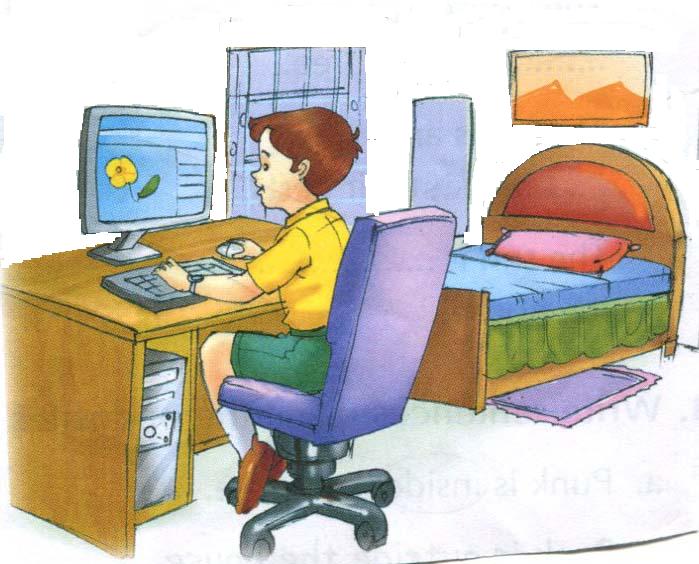 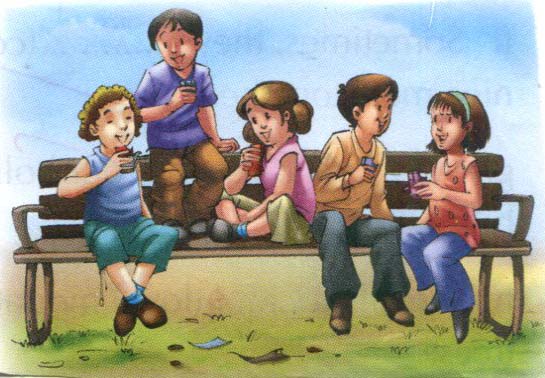 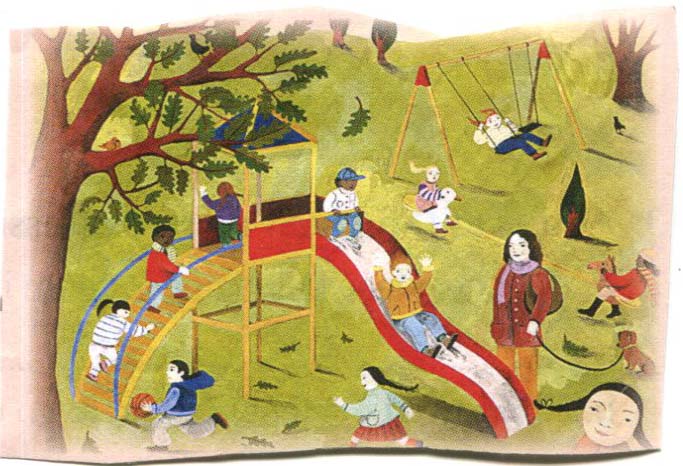 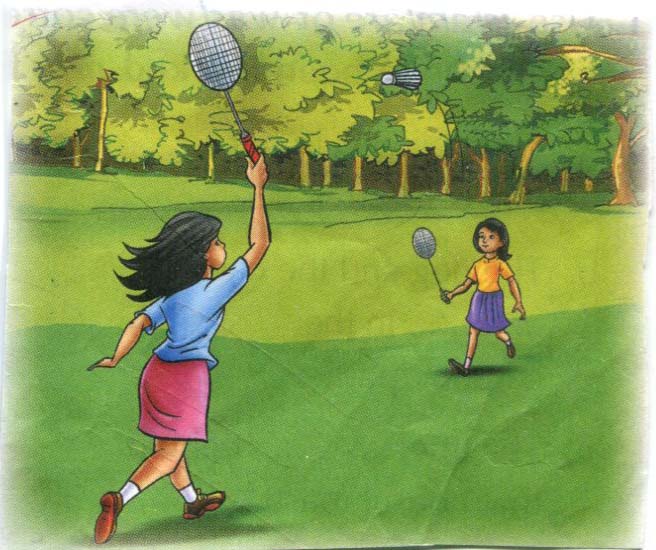 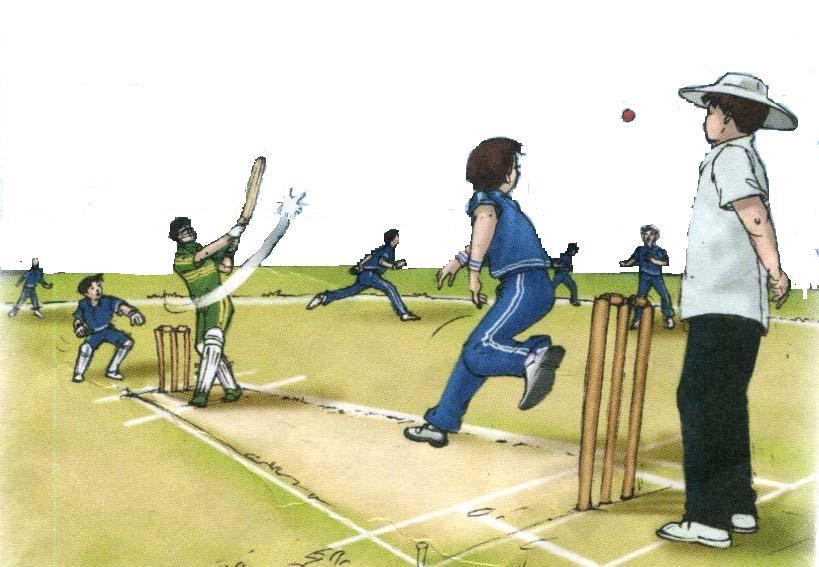 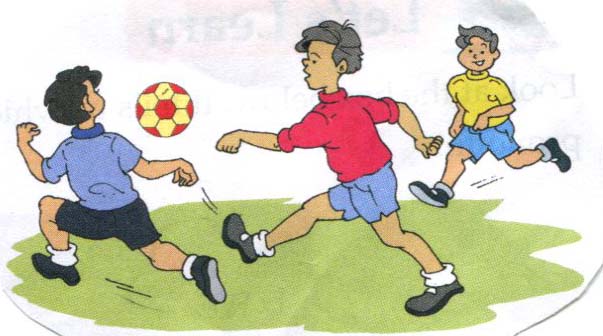 5
পুষ্টি চাহিদা সবচেয়ে বেশি দেখে যায়
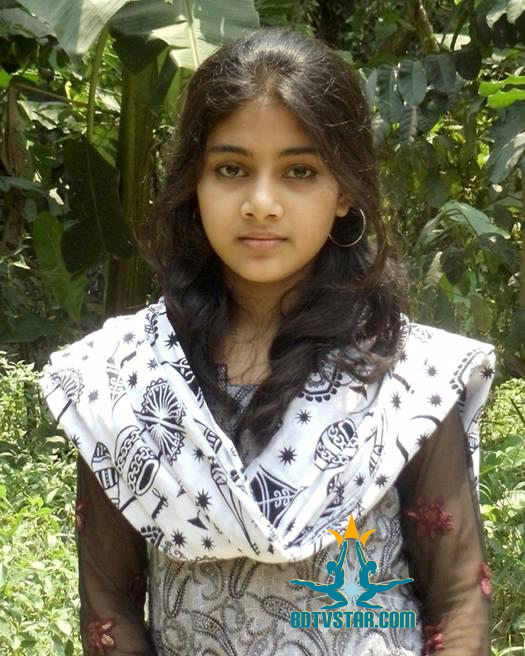 15 eQi
10-13
মেয়ে
10 eQi
ছেলে
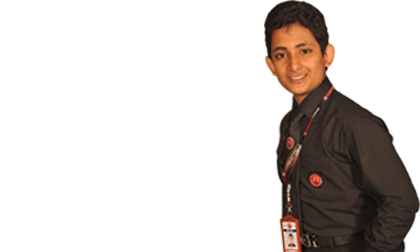 12-15
‰K‡kviKvj
19 eQi
6
6
6
কার্বোহাইড্রেট
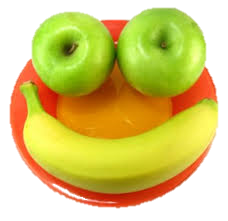 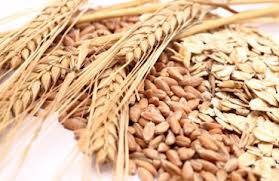 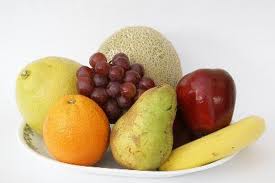 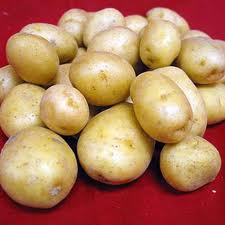 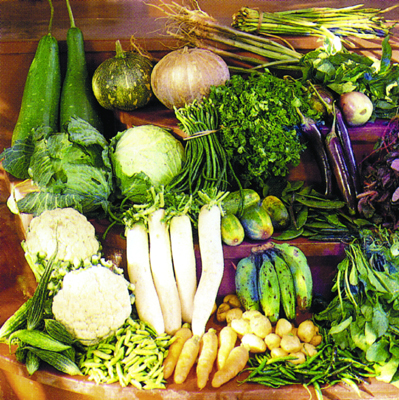 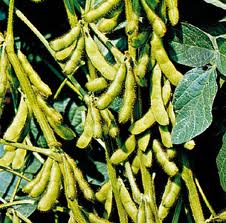 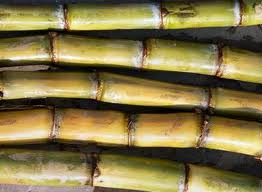 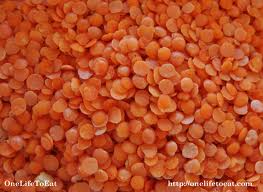 শস্য জাতীয় খাদ্য
সবজি জাতীয় খাদ্য
ফল জাতীয় খাদ্য
7
প্রোটিন
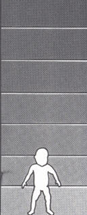 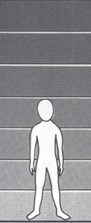 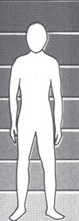 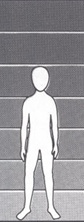 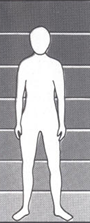 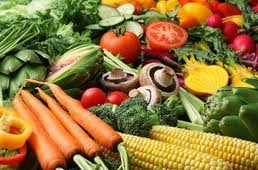 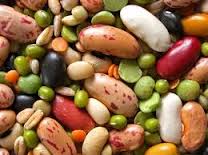 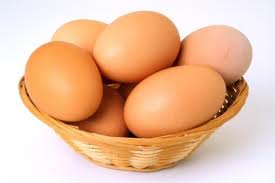 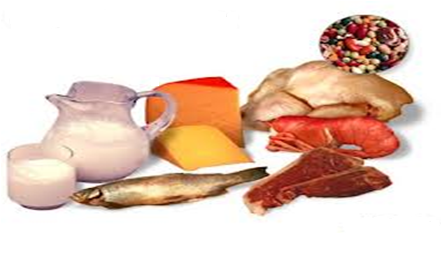 প্রাণীজ খাদ্য
উদ্ভিজ্জ খাদ্য
8
ফ্যাট জাতীয়
ফাস্টফুড খাদ্য বর্জন
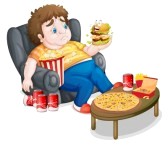 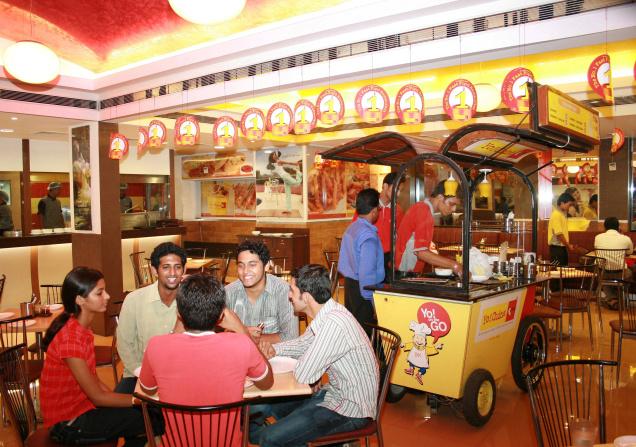 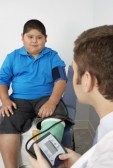 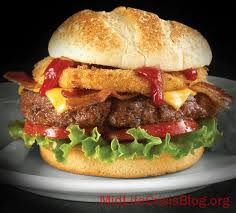 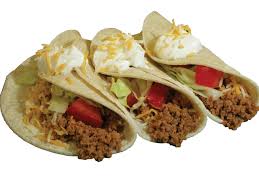 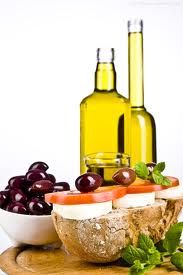 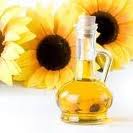 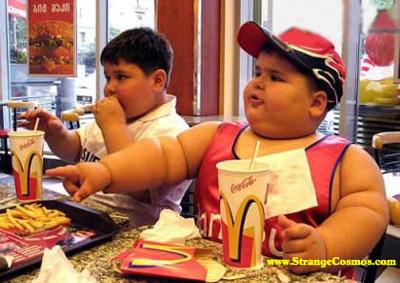 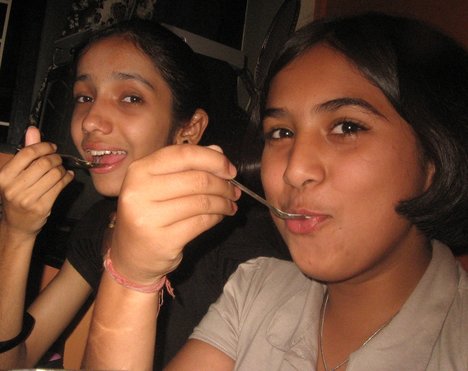 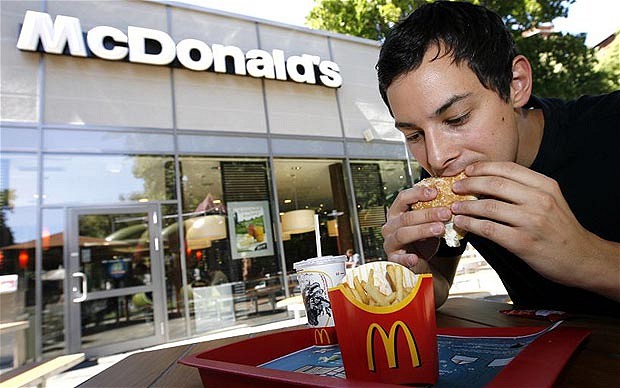 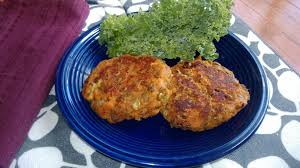 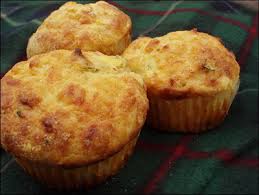 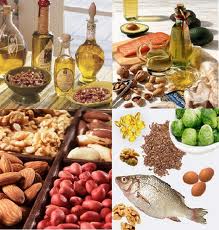 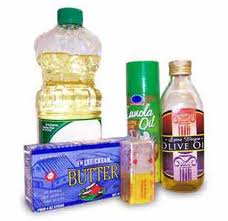 9
এসো একটি ভিডিও ক্লিপ দেখি
10
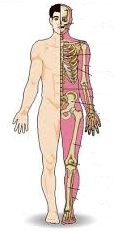 খনিজ লবণ
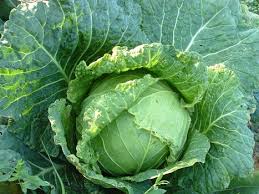 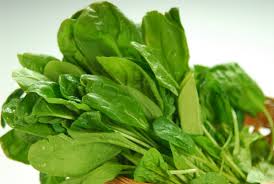 হাড়ের    
  বৃদ্ধি
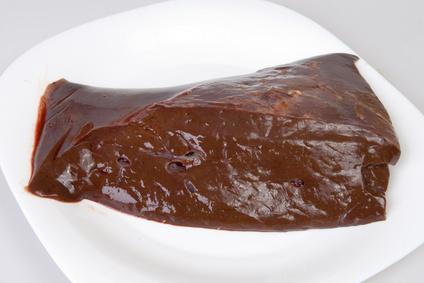 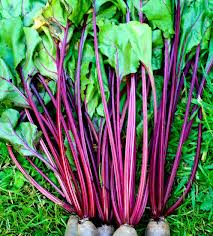 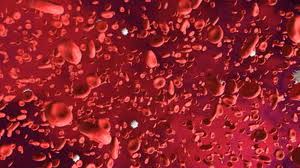 হাড়ের    
  বৃদ্ধি
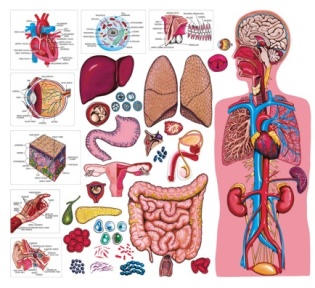 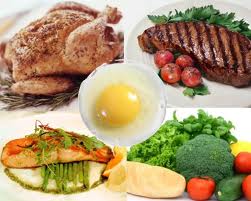 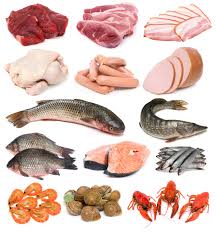 বিভিন্ন 
অঙ্গের বৃদ্ধি
11
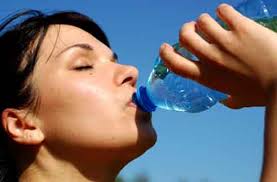 পানি
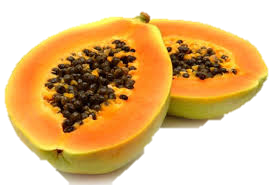 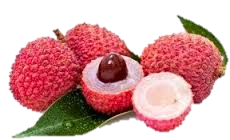 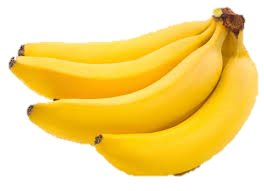 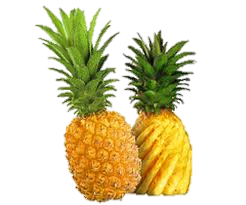 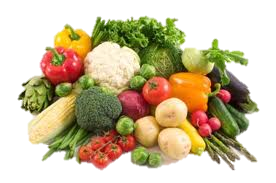 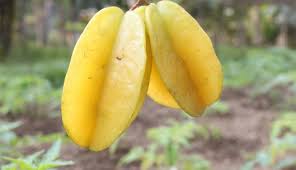 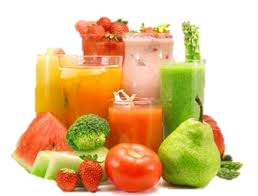 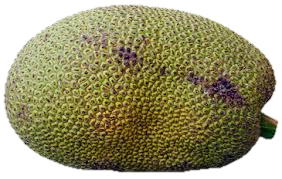 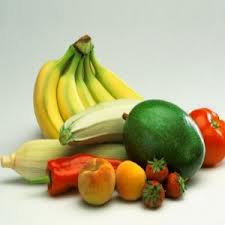 12
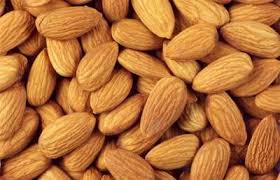 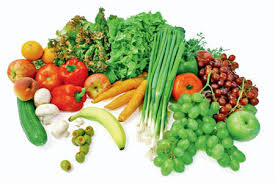 ভিটামিন ই সমৃদ্ধ খাদ্য
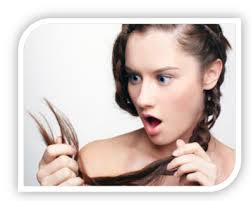 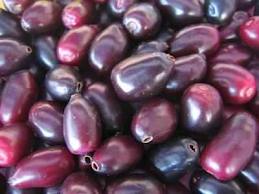 ভি
টা
মি
ন
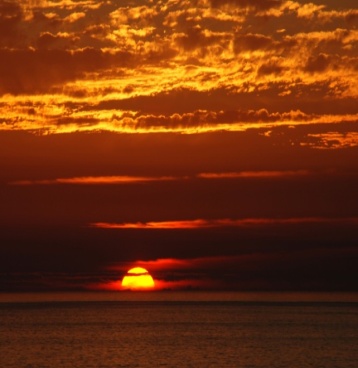 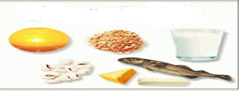 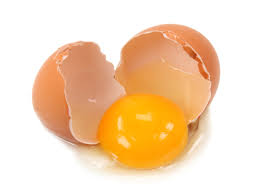 ভিটামিন ডি সমৃদ্ধ
খাদ্য
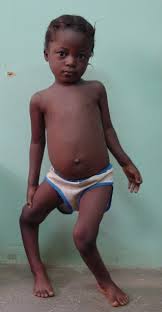 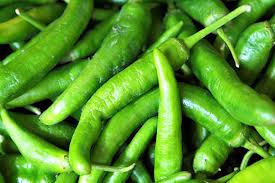 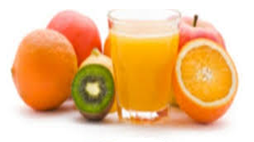 ভিটামিন সি সমৃদ্ধ 
খাদ্য
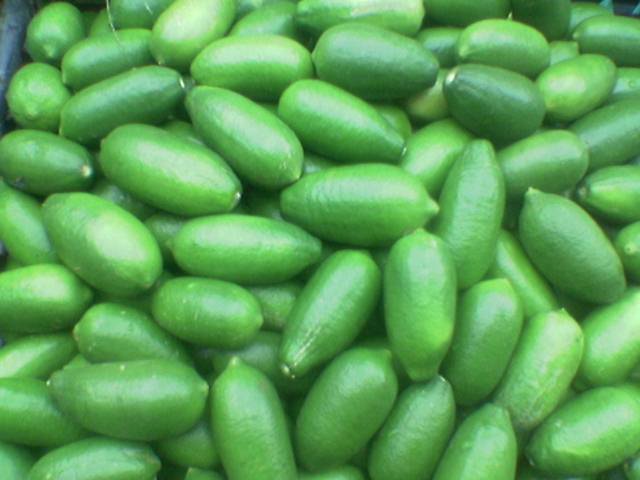 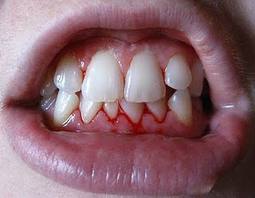 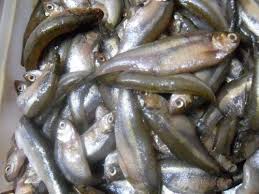 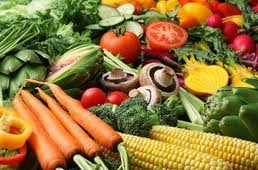 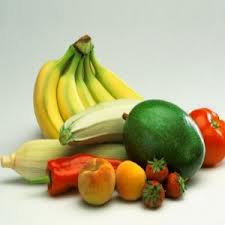 ভিটামিন এ সমৃদ্ধ 
খাদ্য
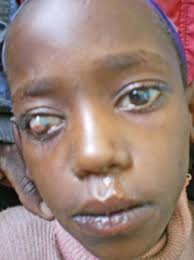 13
কার্বোহাইড্রেট
প্রোটিন
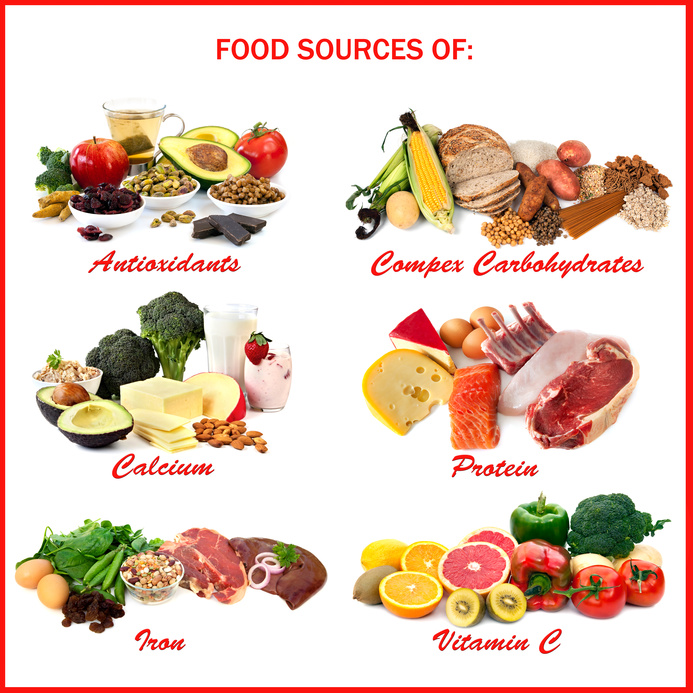 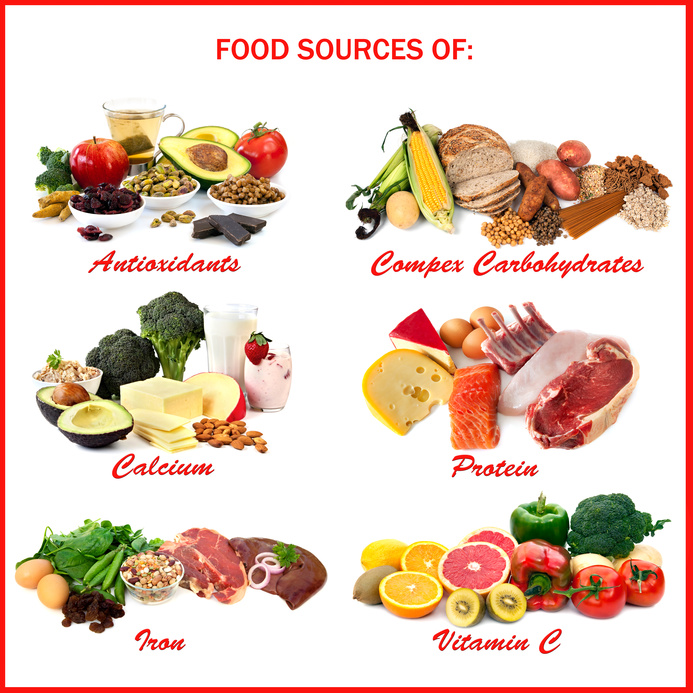 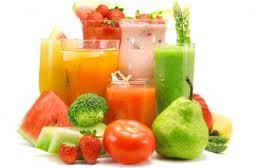 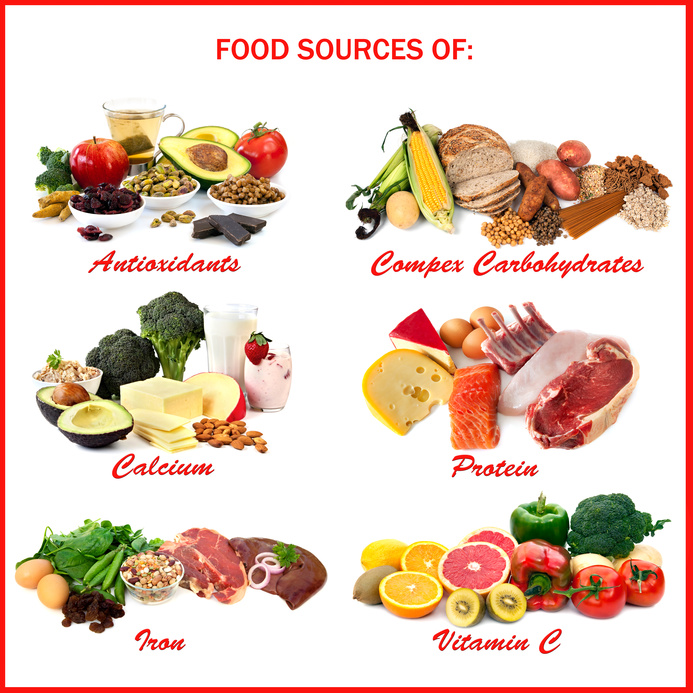 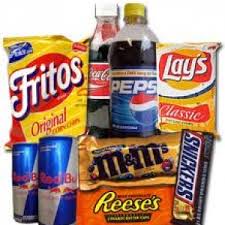 পানি
ভিটামিন
স্নেহ
খনিজ
14
খাদ্য উপাদান
এসো একটি ভিডিও ক্লিপ দেখি
১৪
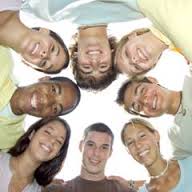 দলীয় কাজ
মিসেস মনোয়ারার একমাত্র সন্তান  মনির মাংসের ফ্রাই, কাবাব, কোপ্তা, চিপস্‌ ইত্যাদি ফাস্ট ফুড জাতীয় খাবার খেতে পছন্দ করে । ফলে বর্তমানে অনেক মোটা হয়ে মনিরের বিভিন্ন  স্বাস্থ্যগত সমস্যা দেখা   যাচ্ছে। এ নিয়ে মনোয়ারা চিন্তিত হয়ে পরলে নিকটস্থ  স্বাস্থ্যকর্মী মনিরকে সূষম খাদ্য দেয়ার পরামর্শ দেন।
ক- দল
খ-দল
স্বাস্থ্যকর্মী মনিরের জন্য কী ধরনের খাদ্য তালিকা তৈরি করার পরামর্শ দেন -  বিশ্লেষণ 
   কর ?
উদ্দিপকে
উল্লিখিত খাবার বেশি খেলে মনিরের কী কী ধরনের সমস্যা হতে পারে- ব্যাখ্যা
    কর?
16
মূল্যায়ন
ভিটামিন      ডি
রিকেট্‌স
রাতকানা
ভিটামিন 
এ
রক্তস্বল্পতা,গলগন্ড
ভিটামিন 
সি
স্কার্ভী
খনিজ 
লবণ
17
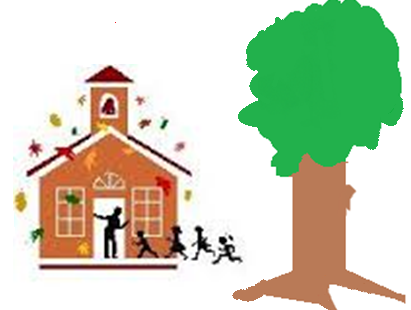 বাড়ির কাজ
কৈশোরকালে প্রয়োজনীয় পুষ্টিসমৃদ্ধ খাদ্যের একটি তালিকা তৈরি কর ।
18
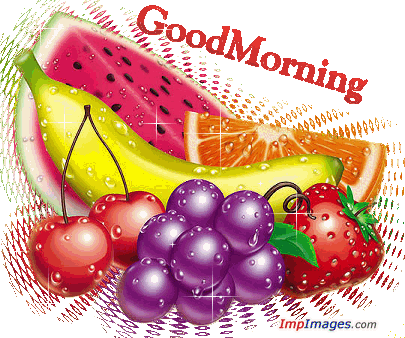 ধন্যবাদ
19